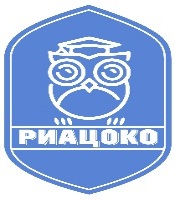 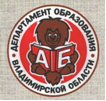 ДЕПАРТАМЕНТ ОБРАЗОВАНИЯ ВЛАДИМИРСКОЙ ОБЛАСТИ
ГОСУДАРСТВЕННОЕ БЮДЖЕТНОЕ УЧРЕЖДЕНИЕ
 ВЛАДИМИРСКОЙ ОБЛАСТИ «РЕГИОНАЛЬНЫЙ ИНФОРМАЦИОННО-АНАЛИТИЧЕСКИЙ 
ЦЕНТР ОЦЕНКИ КАЧЕСТВА ОБРАЗОВАНИЯ»
«Содержание подготовки организаций среднего профессионального образования на территории Владимирской областик всероссийским проверочным работам обучающихся»Рабочее совещание с ответственными организаторами в ОО16.09.21г.
Юдакова Светлана Владимировна – заведующий отделом оценки качества профессионального образованияГБУ ВО РИАЦОКО
г. Владимир,2021 г.
Особенности проведения ВПР СПО
ВПР СПО проводятся анонимно;
участнику присваивается уникальный код, который выдается ему один раз до начала проведения проверочных работ;
администрация ОО принимает решение о фиксации и хранении результатов участников с привязкой к Ф.И.О.;
не предусмотрено использование результатов ВПР для оценки деятельности образовательных организаций, преподавателей, региональных и муниципальных органов управления образованием;
результаты ВПР могут быть использованы ОО для совершенствования образовательного процесса, а региональными органами управления образованием – для анализа текущего состояния системы СПО и формирования программ ее развития;
содержание заданий проверочных работ соответствуют ФГОС;
местом проведения ВПР являются ОО СПО, где обучаются их участники;
проверка работ участников ВПР осуществляется на базе ГБУ ВО РИАЦОКО независимыми экспертами из числа учителей общеобразовательных организаций и преподавателей ВУЗов г. Владимира.
Подготовка к ВПР СПО
Подготовить:

список участников ВПР;
необходимое количество аудиторий для участников ВПР;
список участников ВПР по аудиториям;
список сотрудников с распределением функциональных обязанностей: ответственные в аудиториях; технический специалист для выполнения технических действий (работа в ФИС ОКО, печать материалов, заполнение формы сбора информации (для помощи отв.организаторам); ответственные на этажах;
помещение для печати, формирования комплектов контрольно-измерительных материалов (КИМ) ВПР по аудиториям, их приемки-передачи;
инструкции для организаторов в аудиториях (по количеству аудиторий, групп участников в аудитории); на сайте РИА ЦОКО
пакеты формата А4 для упаковки бланков с ответами участников ВПР (по количеству аудиторий);
бумагу для черновиков (из расчёта не менее 2 листов на одного участника).
Подготовка аудиторий
В каждой аудитории должно находиться не более 25-ти участников. Допускается использование поточных аудиторий при наличии одного организатора в аудитории на каждые 25 участников. Если в аудитории размещается больше 25 участников, ее следует условно разделить на зоны (не более 25 участников в каждой).

Каждая аудитория для проведения ВПР должна быть обеспечена:
рабочими местами в соответствии с количеством участников; учесть, что проверочная работа по информатике для 1-го курса должна проводиться в компьютерном классе;
рабочими местами для организаторов в аудитории;
местом для личных вещей участников ВПР.

На рабочем месте участника ВПР должны находиться:
ручка (синяя или черная, работа выполняется ручкой одного цвета);
листы для черновика.

На рабочем месте организатора в аудитории должны находиться:
не менее двух запасных ручек (синих или черных);
дополнительные листы для черновика;
жесткая папка-планшет для закрепления протокола.
Ответственный организатор в ООдолжен:
Издать приказ по образовательной организации об участии в ВПР СПО, используя Примерный текст (см. инструкцию в ФИС ОКО);
скачать и распечатать «коды участников», «бумажные протоколы» через личный кабинет в ФИС ОКО;
Скачать и распечатать контрольно-измерительные материалы  (КИМ) по количеству участников ВПР (в день или накануне, соблюдая конфиденциальность ); 
примечание: по каждому предмету на бланках - 2 варианта; варианты – пятизначные; печать вариантов КИМ – в равном количестве; на компьютерах варианты КИМ с оценкой метапредметных результатов обучения – на каждую сессию, по информатике – 2 варианта на каждый день; 
учесть, что печать – черно-белая, допускается двусторонняя, без дефектов; производится из файлов формата PDF на бумаге формата А4 строго без масштабирования (обязателен режим «Actual size» при печати из Acrobat);
сформировать комплекты проверочных работ по количеству участников для каждой аудитории.
Ответственный организатор в ООдолжен перед началом проведения ВПР:
скорректировать списки участников ВПР с учетом фактической явки;
проверить готовность аудиторий;
выдать организаторам в аудиториях необходимые материалы для проведения ВПР (см. выше), код специальности; если требуется, провести дополнительный инструктаж;
листы бумаги для черновиков;
пакет для упаковки материалов ВПР в аудитории;
проверить готовность дежурных на этажах.
Каждый ответственный в аудиториидолжен:
1) принять от ответственного в организации:
- список участников ВПР;
- бумажный протокол; код специальности;
- таблицу с кодами участников; 
КИМ по вариантам для оценки метапредметных результатов        обучения, профильному предмету;

2) разрезать таблицу с кодами на карточки;
3) организовать размещение участников ВПР в аудитории согласно регламенту (см.инструкцию);
4) выдать каждому участнику ВПР уникальный код (1 курс – 10001, 10002, …; завершившие – 20001, 20002,…); учесть: обучающиеся по ППССЗ выполняют проверочную работу с оценкой метапредметных результатов и проверочную работу по профильному предмету под одним и тем же кодом;
4) провести инструктаж с участниками ВПР (см. инструкцию); внимание: каждый участник переписывает свой код в специально отведенное поле на каждой странице, ответы (решения) кратко или в развернутой форме записывает на листах с заданиями в специальном для этого месте);
5) заполнить в процессе проведения работы бумажный протокол, в котором фиксируется соответствие кода с ФИО участника;
6) учесть: с момента начала и до окончания процедуры ВПР посторонние и опоздавшие в аудиторию не допускаются.
Ответственный организатор в ООдолжен по окончании проведения ВПР СПО:
принять от организаторов в аудиториях материалы ВПР на бланках, флеш-носителях, протоколы;
проверить запись логина ОО на титульном листе участников ВПР;
в день проверочной работы передать в ГБУ ВО РИАЦОКО (г. Владимир, ул. Михайловская, 47) упакованные в пакеты бланки с ответами участников ВПО;
принять от ГБУ ВО РИАЦОКО проверенные экспертами работы (не позднее 21.10.2021);
скачать и заполнить форму сбора результатов ВПР каждого из участников в личном кабинете ФИС ОКО (совместно с техническим специалистом); примечание: подготовить заранее аттестаты об основном общем образовании для заполнения отметок по математике (алгебре), русскому яз., истории (России), обществознанию, профильному предмету (для ППССЗ);
осуществить загрузку результатов ВПР в ФИС ОКО (не позднее 27.10.2021).

Примечание: Передаются только коды участников. Ф.И.О. не указываются. Соответствие Ф.И.О. и кода остается в образовательной организации в виде бумажного протокола.
Результаты
обработка результатов ВПР СПО обеспечивается Федеральным организатором (до 15.11.2021);
ответственный организатор получает статистические отчеты с результатами ВПР СПО в личном кабинете ФИС ОКО в разделе «Аналитика» (с 21.11.21021).
График проведения ВПР СПО на территории Владимирской области
график проведения ВПР СПО по каждой ОО представлен на сайте ГБУ ВО РИАЦОКО;
План мероприятий по проведению ВПР СПО
План мероприятий по проведению ВПР СПО
Анкетирование представителей администрации ОО СПО15.09.2021 - 20.10.2021
Цель:
сбор мнений о возможности использования результатов ВПР СПО для повышения качества образования;
получение дополнительной информации об особенностях проведения процедуры ВПР СПО;
проведение всестороннего анализа результатов обучающихся.

Участники: директор или заместитель директора

Анкетирование осуществляется в электронном виде (ссылка для анкетирования публикуется в личных кабинетах образовательных организаций ФИС ОКО).

При проведении анкетирования исключаются персональные данные участников.
Техническая поддержка
Инструктивные материалы на сайте ФИС ОКО: 
https://spo-fisoko.obrnadzor.gov.ru/lk/publications/vpr-spo
 
Раздел сайта ФИС ОКО «Форум поддержки СПО»:
https://help-fisoko.obrnadzor.gov.ru/spo/rt1.php

Техническая поддержка ФИС ОКО: helpfisoko@fioco.ru

Информационно-технологическое сопровождение: 
на сайте ГБУ ВО РИА ЦОКО https://riacoko33.ru/
по телефону 8(4922) 33-17-95
электронной почте akkreditatsiaprof@yandex.ru                                     akkreditatsiaprof@riacoko33.ru
Отдел оценки качества профессионального образования ГБУ ВО РИАЦОКО